Summary
MODIS has 36 spectral bands ranging from 0.41 to 14.38 μm

communication_rate = #bands X swath_width X ground_velocity/(spatial resolution)2

Science teams develop algorithms to construct higher level products from linear combinations of various bands.

DATA LEVELS
L0 - raw telemetry from the satellite in engineering units (e.g., volts)
L1 - data converted from engineering units (volts) into physical units (e.g., radiance)
L1b - also geometrically corrected in an Earth reference frame (e.g., lat, lon, height)
L2 - derived higher-level product derived from multiple bands plus ancillary data (e.g., environmental data records EDR).
L3 - gridded product constructed from a long time-series of L2 data.


Scientists usually work with L1b or L2 data although the original L0 or L1 data are stored in a long-term archive.
1
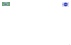 The Moderate Resolution Imaging Spectroradiometer (MODIS): Potential
Applications for Climate Change and Modeling Studies

Menas Kafatos, CEOSR, George Mason University
Jim McManus, CEOSR, GMU and GES DISC DAAC
John Qu, CEOSR, GES DISC DAAC
George Serafino, GES DISC DAAC
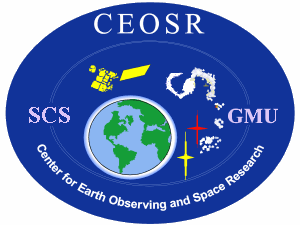 MODIS Sensor Summary
One of key instruments on NASA, Terra & Aqua satellites (EOS
       mission) Terra was launched in 1999  (descending node, 10:30
       a.m. ) and  Aqua to be launched in 2002 (ascending node, 1:30
       p.m. ) with 705 km polar orbits 

Sensor Characteristics:
       2300 km (cross track)  and 2000 km (5 min. granule along track)
36 spectral bands ranging from 0.41 to 14.385 µm

Spatial resolutions:
250 m (bands 1 - 2)
500 m (bands 3 - 7)
1000 m (bands 8 - 36)
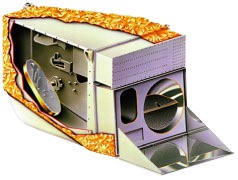 3
MODIS -An Interdisciplinary Remote Sensing Sensor
MODIS is the 
first interdisciplinary 
instrument which can
be used to monitor 
Earth’s lands, oceans and 
atmosphere, including 
snow/ice.
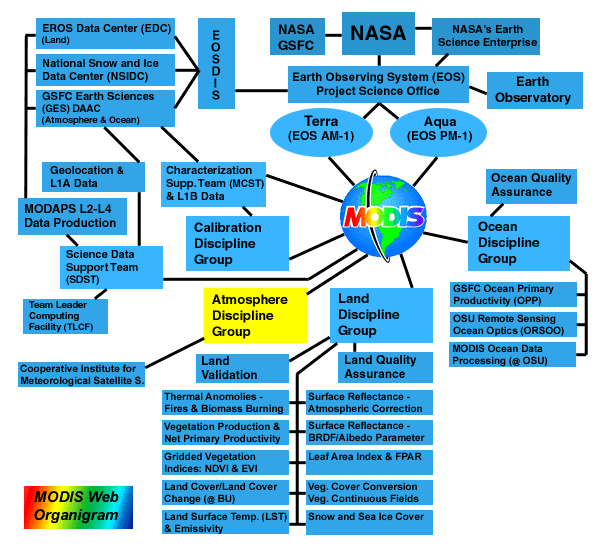 4
MODIS Improved Spatial Resolution
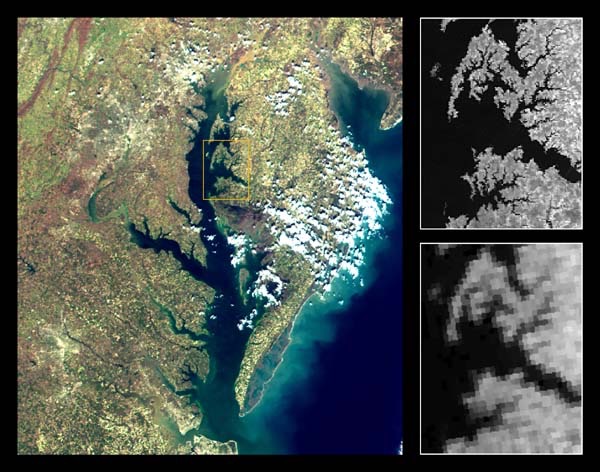 The MODIS 250m-resolution 
multi-spectral observations 
clearly discriminate different 
types of vegetation and 
urban areas in this image. 
The subsets show MODIS 
near-infrared band 2 (859nm) 
at 250m resolution (top right) 
and the corresponding NOAA14 
AVHRR 1km band 2 (bottom 
right) over the Choptank River 
and the Cambridge area, 
in the Delmarva Peninsula. 

The improved spatial resolution 
of MODIS data over the heritage 
AVHRR data is apparent.
5
MODIS Overview--1
MODIS Basic Specifications
Orbit: 705 km, 10:30 a.m. descending node (AM-1) or 1:30 p.m. ascending node (PM-1), 
	sun-synchronous, near-polar, circular	
Scan Rate: 20.3 rpm, cross track	
Swath Dimensions: 2330 km (cross track) by 10 km (along track at nadir)	
Size:	1.0 x 1.6 x 1.0 m	
Weight:	228.7 kg	
Power:	162.5 W (single orbit average)	
Data Rate:	10.6 Mbps (peak daytime); 6.1 Mbps (orbital average)	
Spatial Resolution:	250 m (bands 1-2)		500 m (bands 3-7)		1000 m (bands 8-36)	
Design Life:	6 years
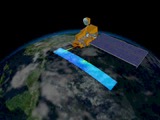 6
Credit: Susan Gonnelli, NASA TV GSFC
MODIS Overview--2
MODIS Primary Land/Clould/Aerosol Channels
Primary Use      	Band 	Bandwidth 	Spectral Radiance*      Required SNR**
Land/Cloud/Aerosols/	1  	620 - 670 nm          21.8 		128 
Boundaries                          	2 	841 - 876 nm 	        24.7 		201 
Land/Cloud/Aerosols/ 	3 	459 - 479 nm 	        35.3 		243 
Properties                          	4 	545 - 565 nm	        29.0 		228 
		5 	1230 - 1250 nm        5.4 		  74 
		6 	1628 - 1652 nm        7.3 		275 
      		7 	2105 - 2155 nm        1.0 		110
* Spectral Radiance values are (W/m2 -µm-sr)
**SNR = Signal-to-noise ratio
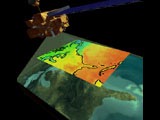 7
Credit: Susan Gonnelli, NASA TV GSFC
MODIS Overview--3
MODIS Primary Ocean Channels
Primary Use      	Band 	Bandwidth 	Spectral Radiance*      Required SNR**
Ocean Color/ 		8  	405 - 420 nm 	       44.9 		880
Phytoplankton/	9 	438 - 448 nm 	       41.9 		838
Biogeochemistry	10 	483 - 493 nm 	       32.1 		802 
		11 	526 - 536 nm 	       27.9 		754 
		12 	546 - 556 nm	       21.0 		750 
		13 	662 - 672 nm 	         9.5 		910 
		14 	673 - 683 nm 	         8.7 		1087 
		15 	743 - 753 nm	       10.2 		586 
		16 	862 - 877 nm 	         6.2 		516
* Spectral Radiance values are (W/m2 -µm-sr)
**SNR = Signal-to-noise ratio
8
MODIS Overview--4
MODIS Primary Atmospheric Channels
Primary Use      	Band 	Bandwidth 	Spectral Radiance*      Required SNR**
Atmospheric Water Vapor   	17 	890 - 920 nm	     10.0 		167 
		18 	931 - 941 nm 	       3.6 		57 
		19 	915 - 965 nm 	     15.0 		250
					Required NE[delta]T(K)***
Surface/Cloud Temperature 	20 	3.660 - 3.840 µm  0.45(300K) 	0.05 
		21 	3.929 - 3.989 µm  2.38(335K)    	2.00 
		22 	3.929 - 3.989 µm  0.67(300K)  	0.07 
		23 	4.020 - 4.080 µm  0.79(300K) 	0.07
Atmospheric Temperature 	24 	4.433 - 4.498 µm  0.17(250K) 	0.25 
           		25 	4.482 - 4.549 µm  0.59(275K) 	0.25

** NE(delta)T = Noise-equivalent temperature difference
9
MODIS Overview--5
MODIS Primary Atmospheric Channels
Primary Use      	Band 	Bandwidth 	Spectral Radiance*      Required NE[delta]T(K)***
Cirrus Clouds Water Vapor	26 	1.360 - 1.390 µm    6.00 		150(SNR) 	
		27 	6.535 - 6.895 µm    1.16(240K) 	0.25 
		28 	7.175 - 7.475 µm    2.18(250K) 	0.25
Cloud Properties 	29 	8.400 - 8.700 µm    9.58(300K) 	0.05
Ozone 		30 	9.580 - 9.880 µm  3.69(250K) 	0.25
Cloud Top Altitude	33 	13.185 - 13.485 µm 4.52(260K) 	0.25 
		34 	13.485 - 13.785 µm   3.76(250K) 	0.25 
		35 	13.785 - 14.085 µm  3.11(240K) 	0.25 
		36 	14.085 - 14.385 µm 2.08(220K) 	0.35

*** NE(delta)T = Noise-equivalent temperature difference
10
MODIS Atmospheric Parameter list
ESDT Name 	Parameter Name 	Parameter  Description
		 	
MOD04_L2	Aerosol		Aerosol type, aerosol optical thickness, particle size distribution, 
                                                                      	aerosol mass concentration, optical properties, and radiative forcing

MOD05_L2	Water Vapor		Atmospheric water vapor and 	perceptible water
	 
MOD06 _L2	Cloud		Physical and radiative properties of clouds including cloud particle 
                                                                     	phase (ice vs. water, clouds vs. snow), effective cloud particle radius, 
			cloud optical thickness, cloud shadow effects, cloud top temperature, 	
			cloud top height, effective emissivity, cloud phase (ice vs. water, 
			opaque vs. non-opaque), and cloud fraction under both daytime and 				nighttime conditions	 	

MOD07_L2	Atmosphere Profile	Atmospheric temperature and moisture,atmospheric stability, and 
			total ozone burden	 	

MOD08_D3 	Gridded Global Joint/ 	Contain different time periods (one day, eight-day and month) 
MOD08_E3	Product 		statistical datasets derived from Level-2 MODIS Atmosphere 
MOD08_M3			parameters.

MOD35_L2	Cloud Mask		Cloud presence including the  cirrus clouds, ice/snow, and sunglint
			contamination. Finally flags denoting day/night and land/water

All the MODIS atmosphere data are archived in the GSFC Earth Sciences (GES) Data and Information 
Services Center (GDISC)
11
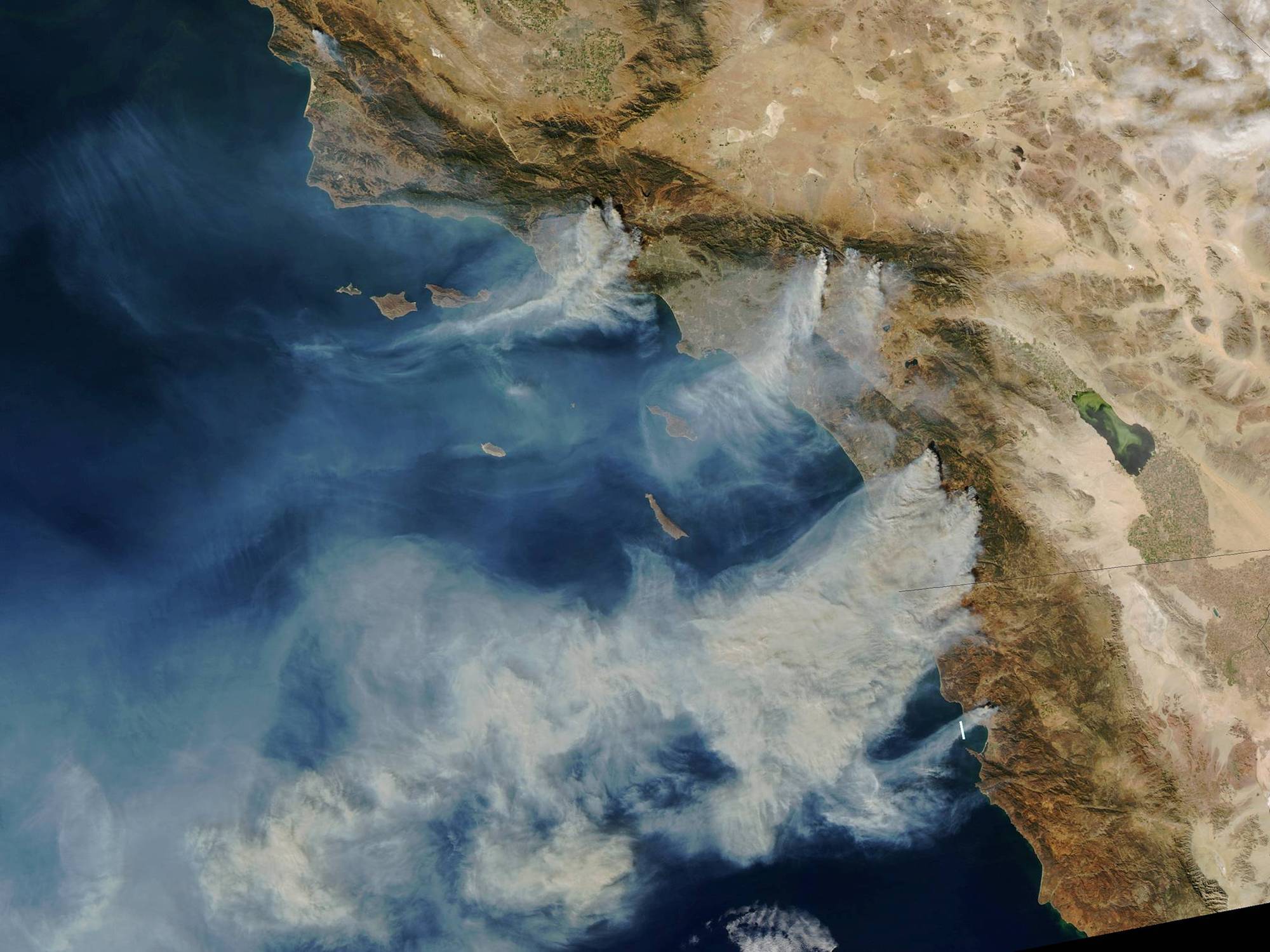 SeaSpace
MODIS - October 27, 2003 -  University of Wisconsin - 4.5m TeraScan X-band System
The International EOS Direct Broadcast Users Conference
Hapuna Beach, Hawaii – November 17, 2003
The International Scope, Systems and Software Available from SeaSpace

R. L. Bernstein 
Chief Technology Officer
and
J. Fahle 
V.P. of R & D
SeaSpace Corporation is a wholly-owned subsidiary of Allied Defense Group, Inc.
12
Satellite Platforms Currently Tracked at SeaSpace
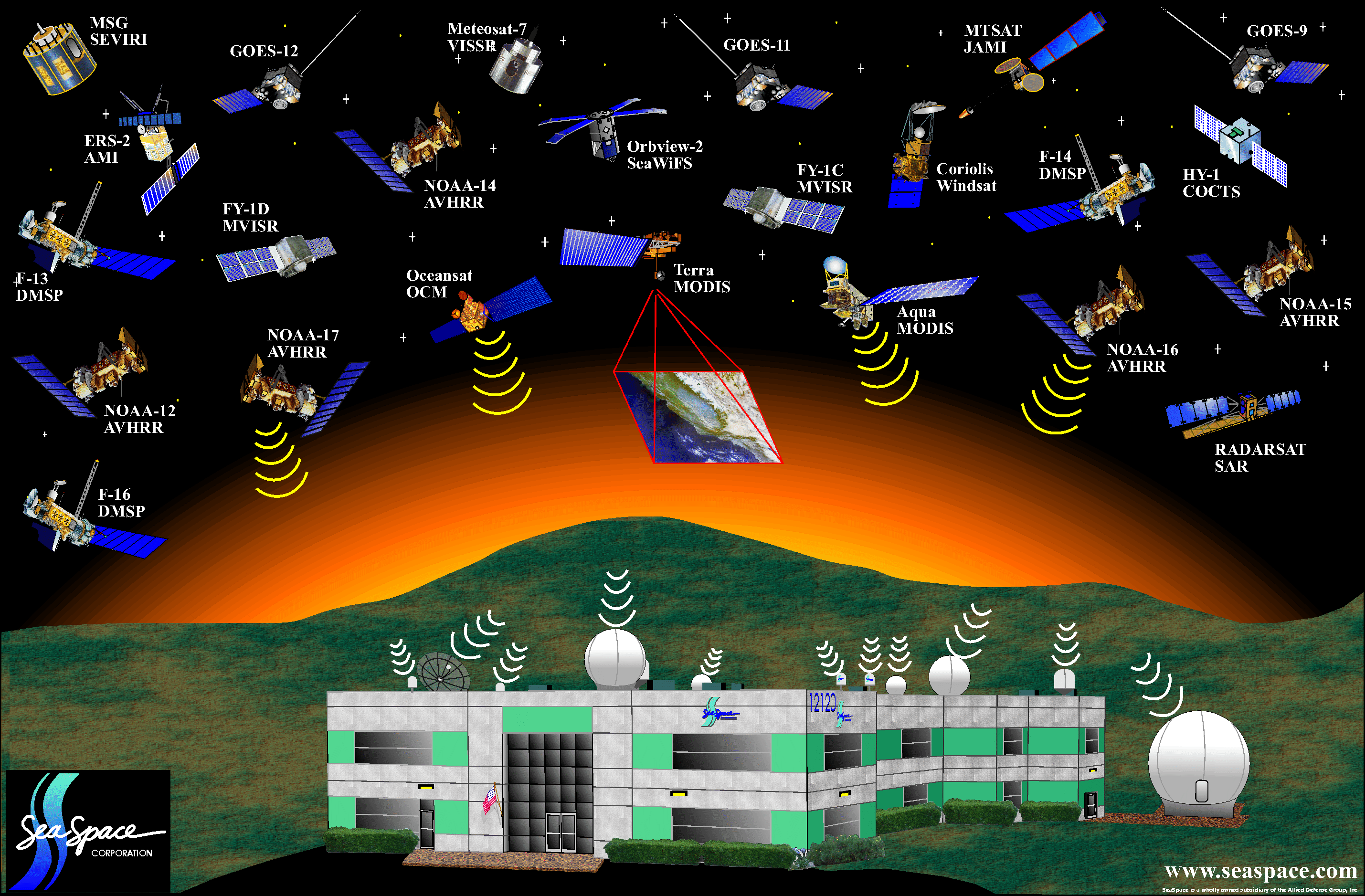 13
MODIS Enhanced
Vegetation Index
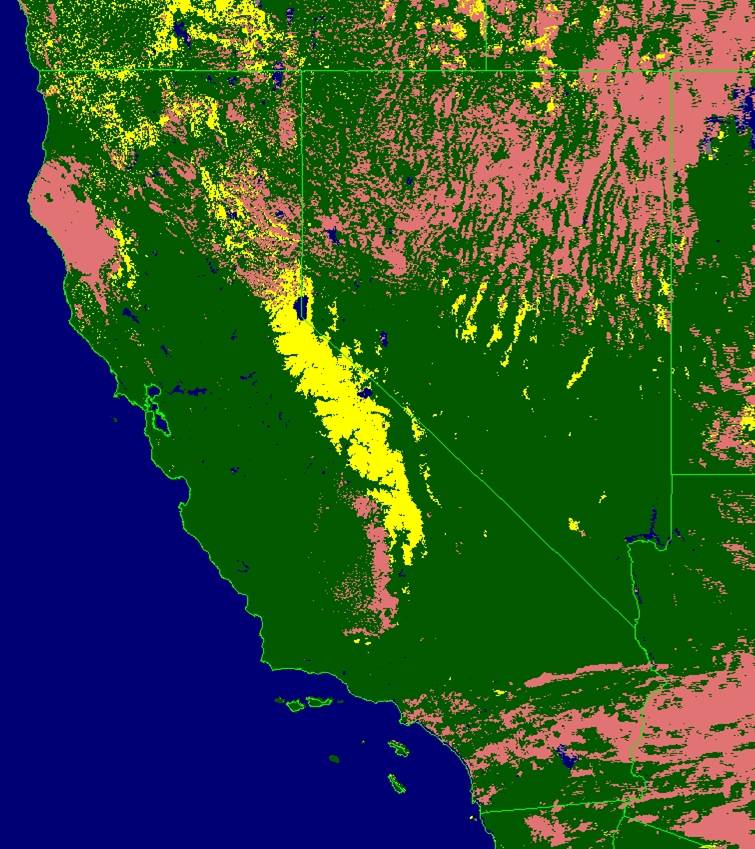 Land
Water
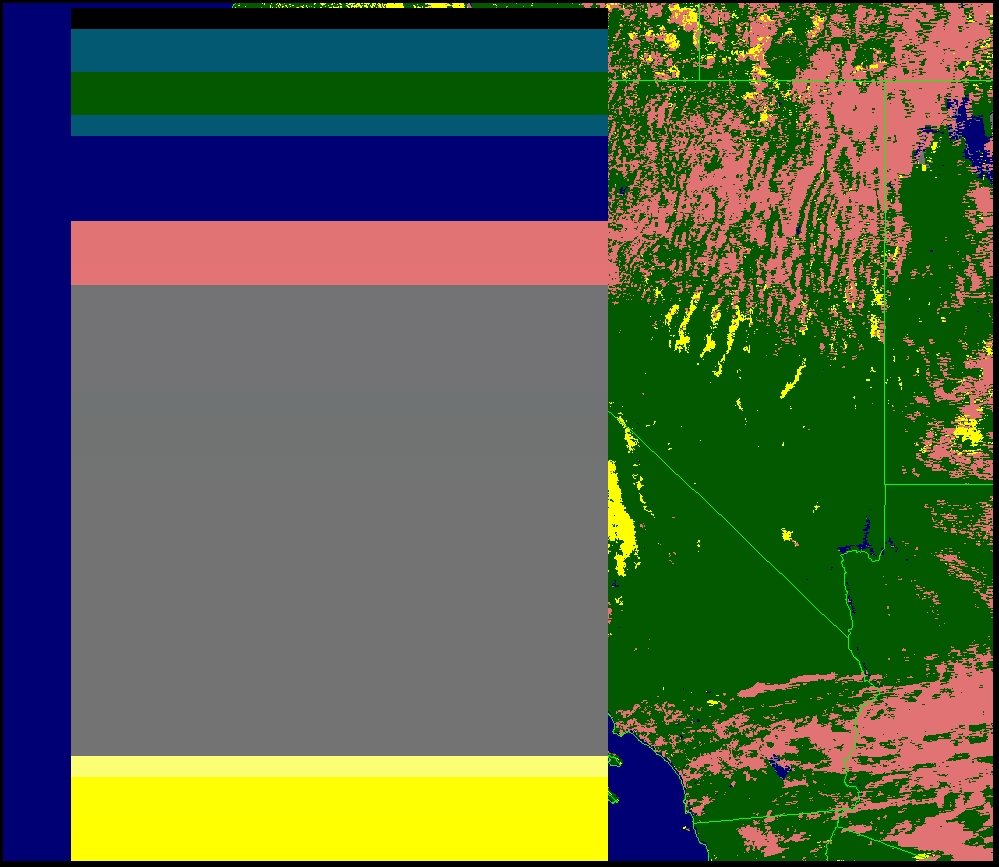 Coastal Range
Cloud
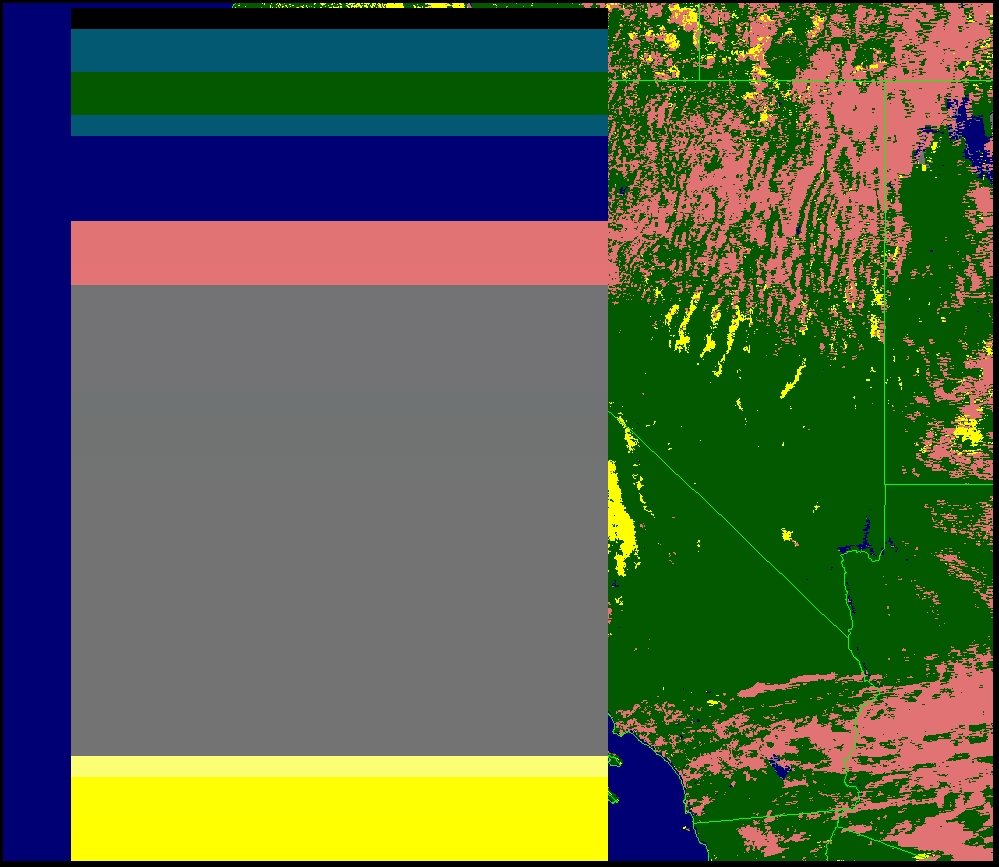 Snow
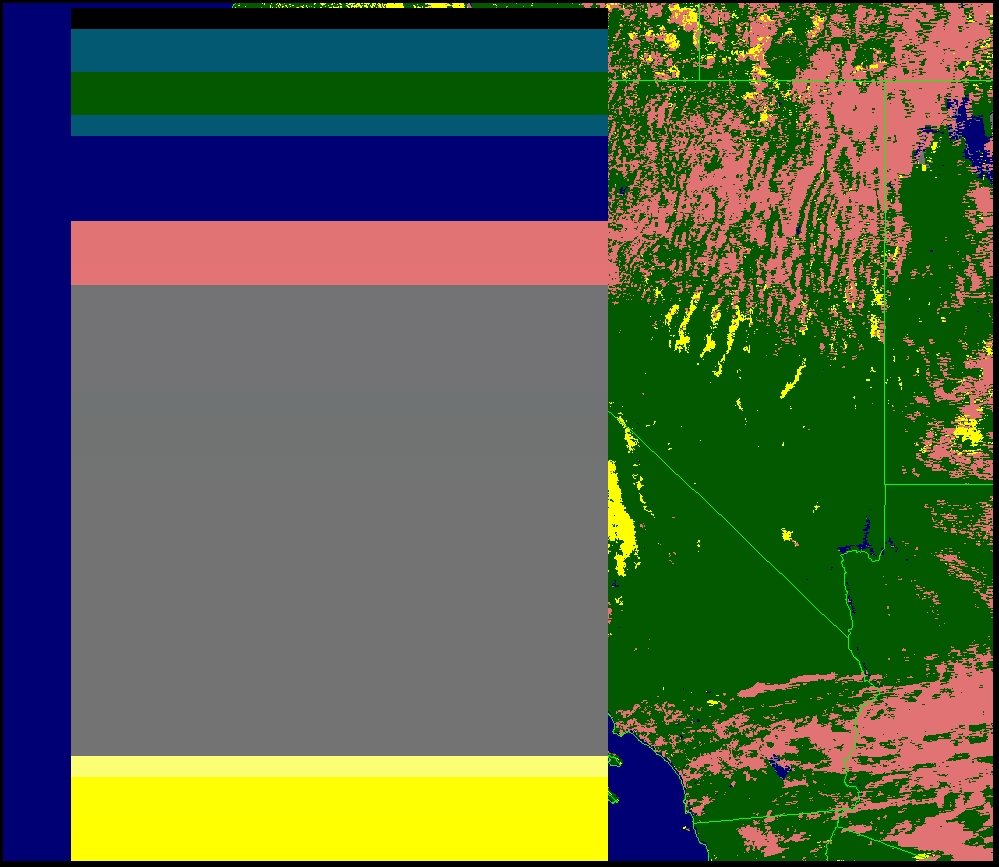 Reno
Oakland
San Francisco
Sierra Nevada Mts.
San 
   Francisco
         Bay
San Francisco
P A C I F I C
Las Vegas
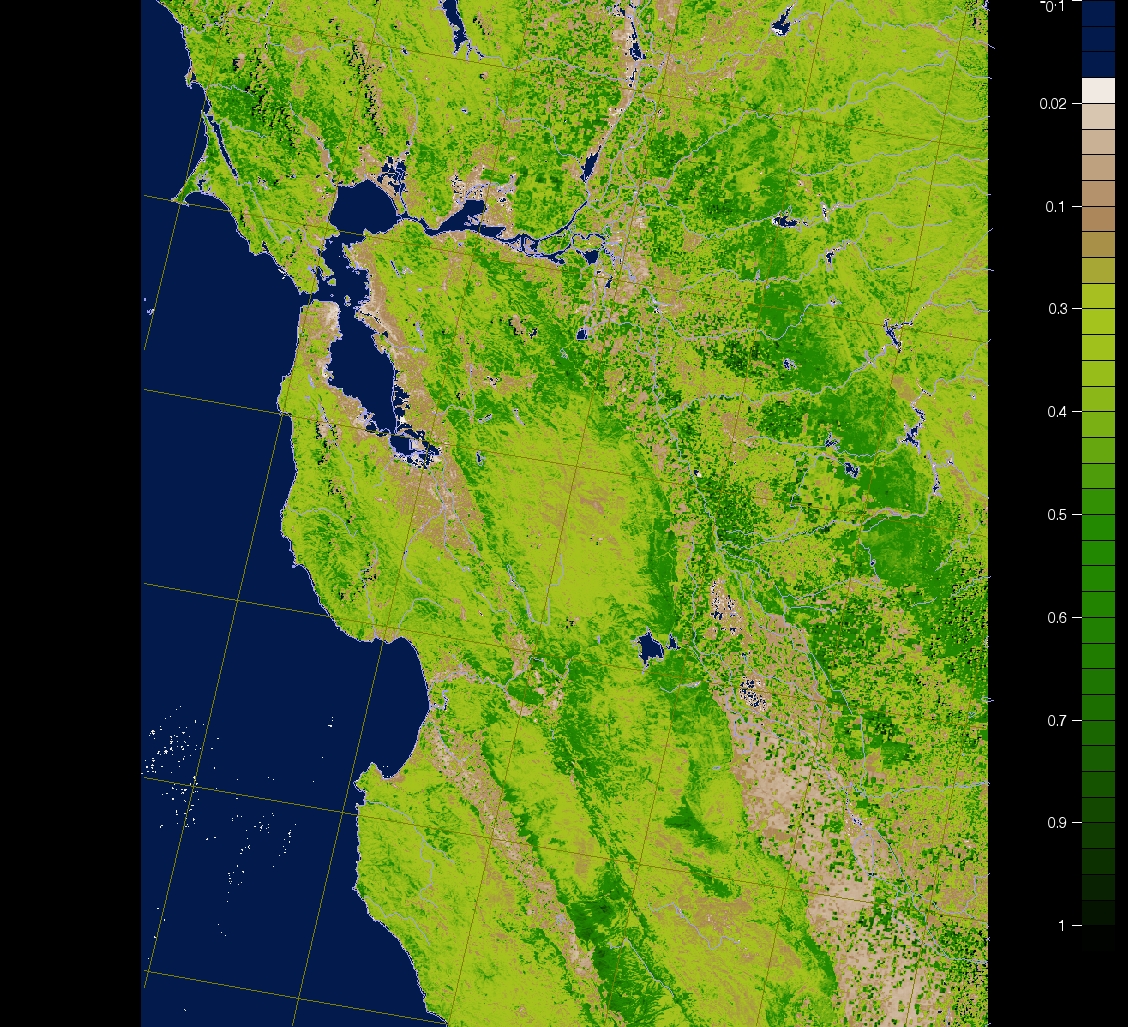 Mt. Baldy
San Jose
Los Angeles
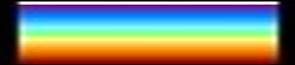 MODIS Snow Product
February 18, 2003
San Diego
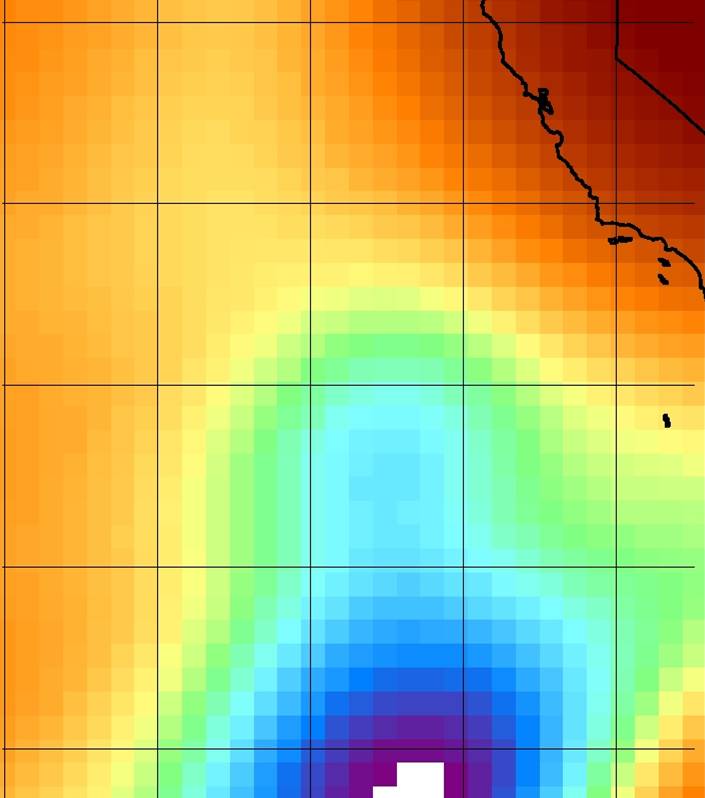 AMSU on Aqua –9/17/03
Ch. 15 (89 GHz) - Temp. (oK)
NV
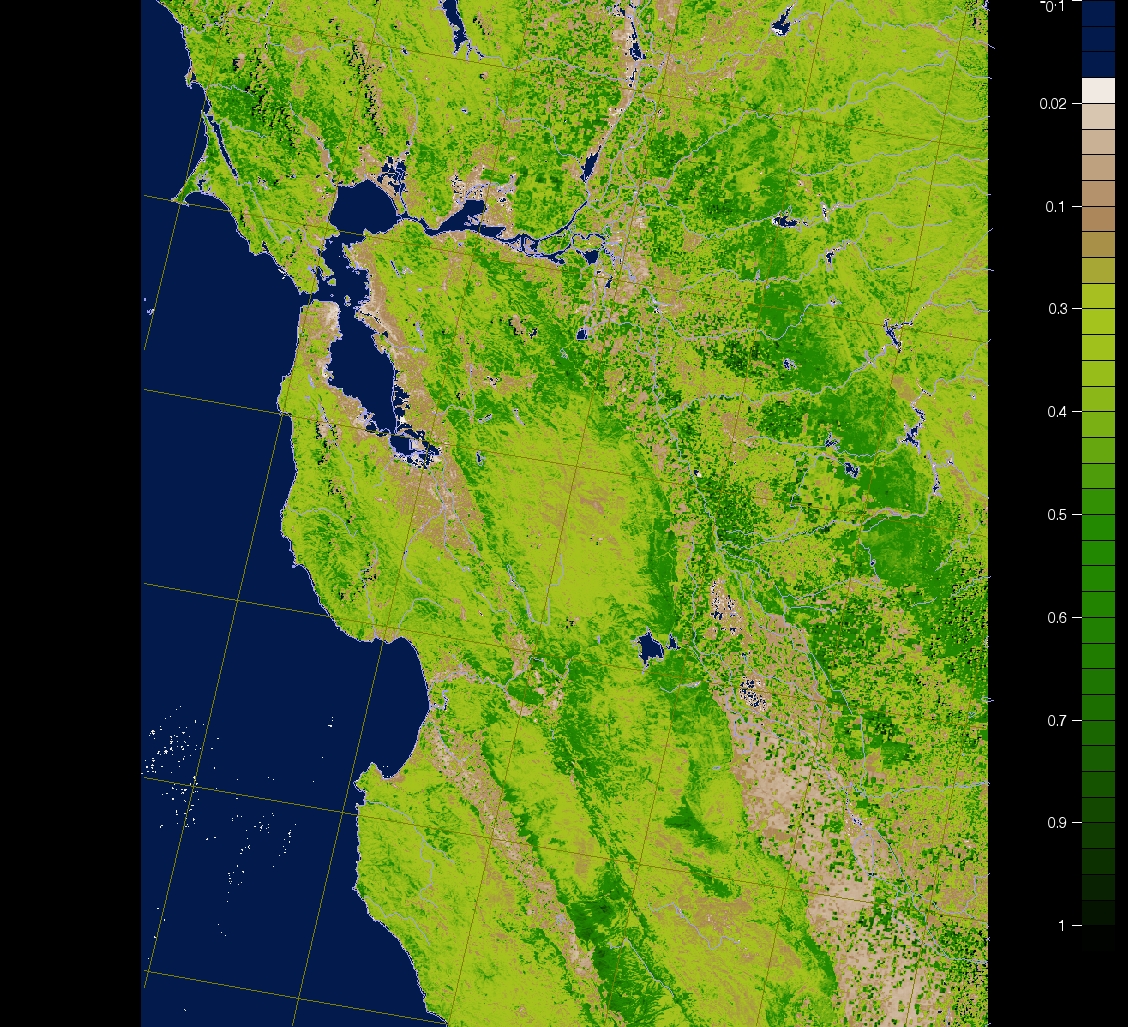 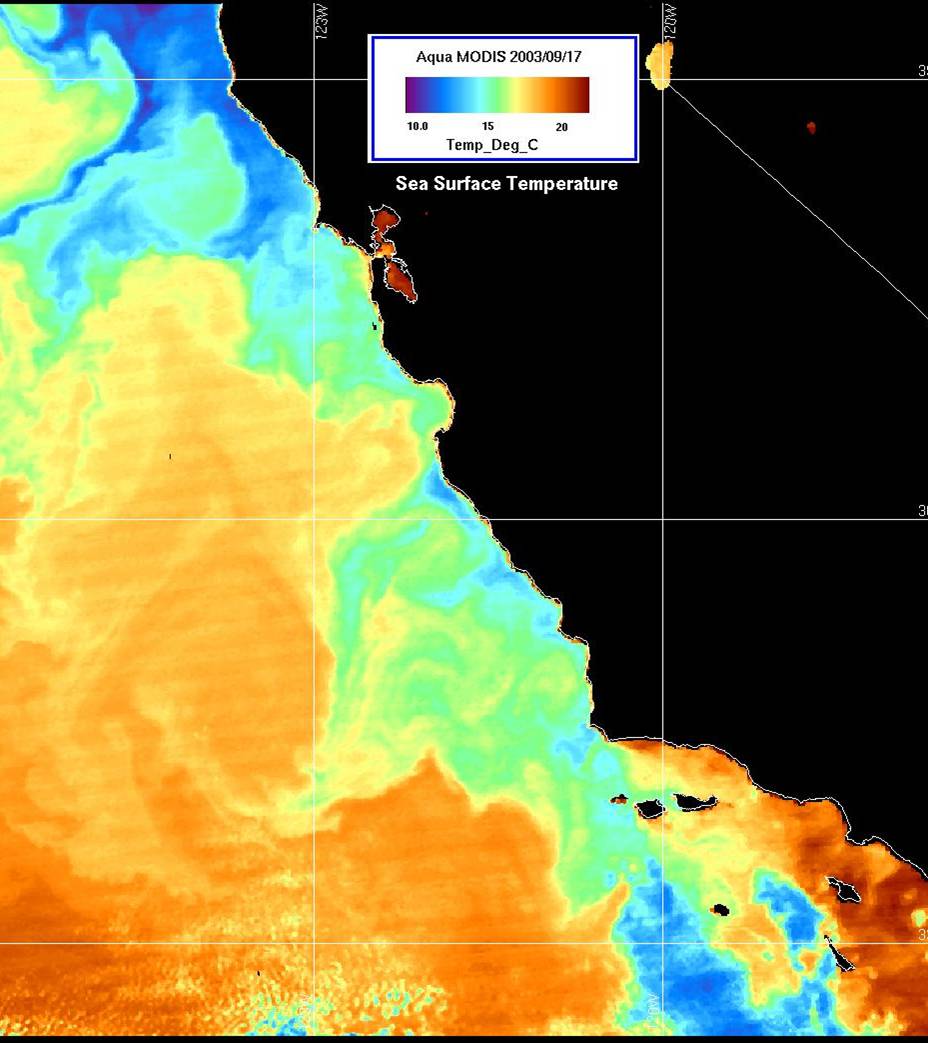 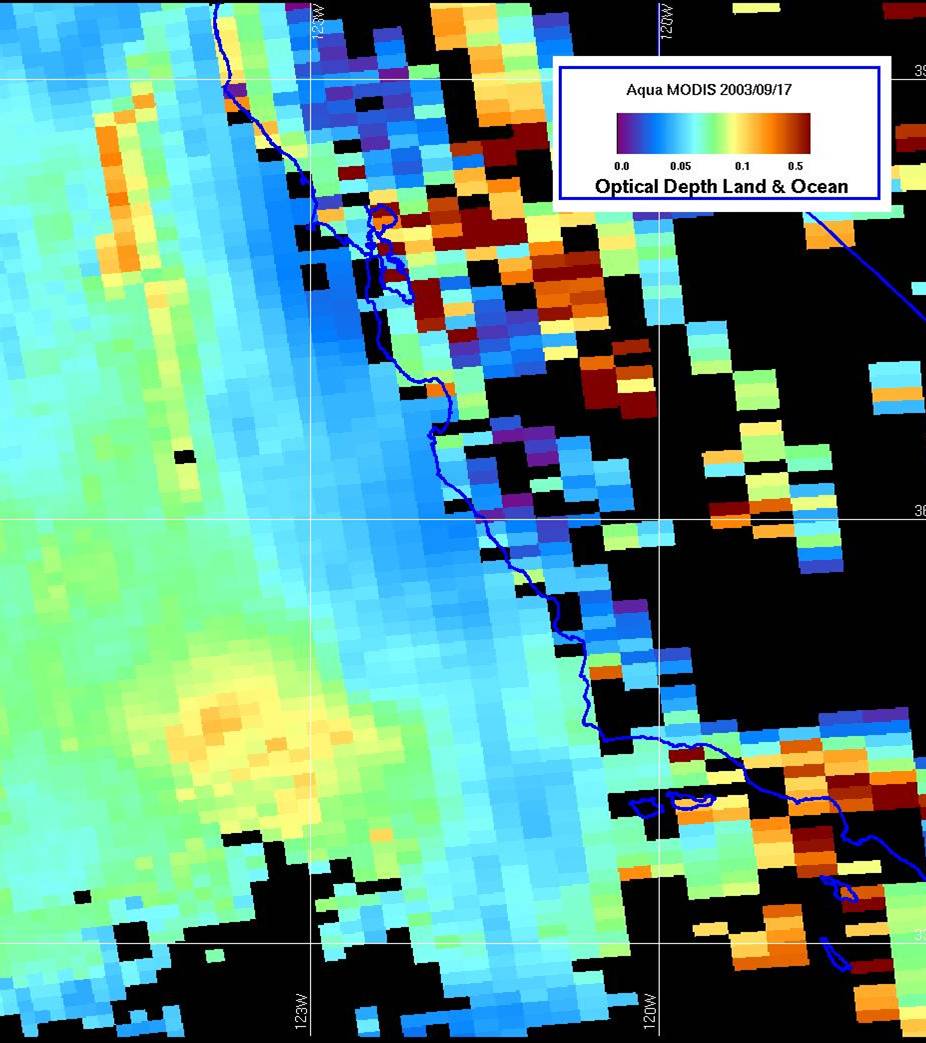 210    220   230   240   250  260  270
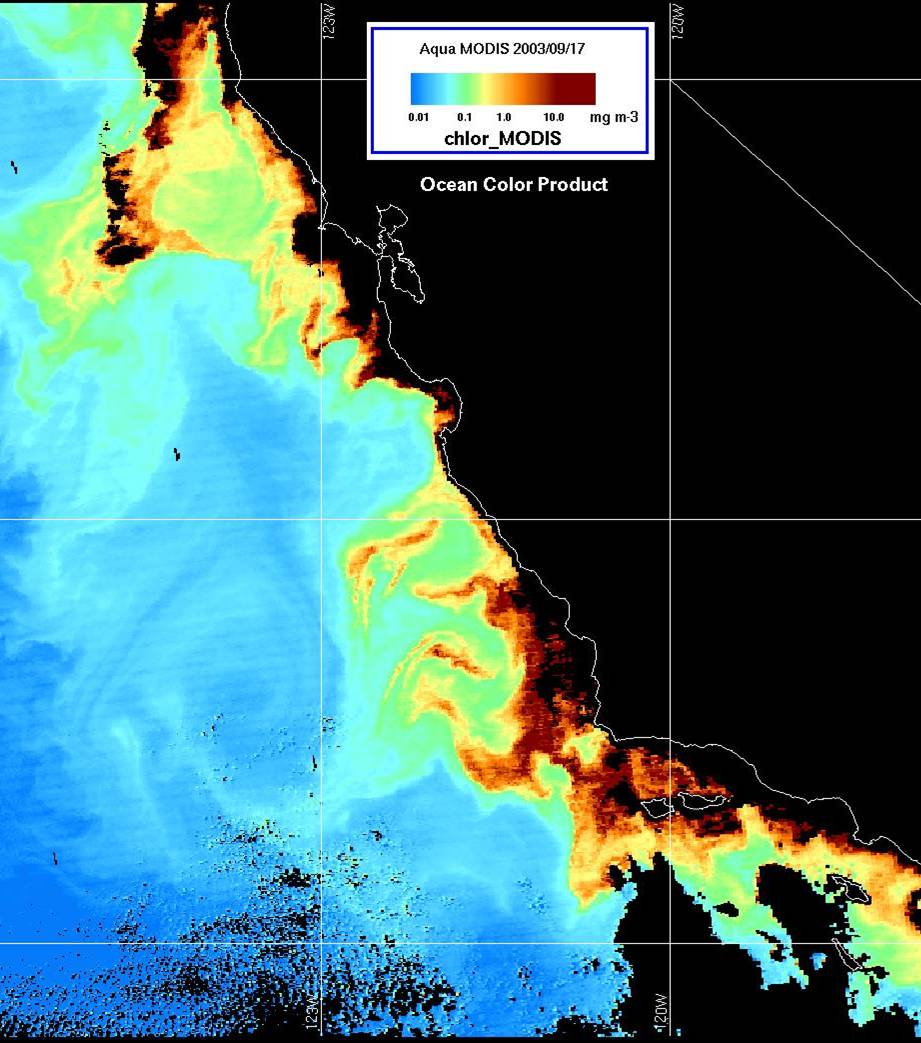 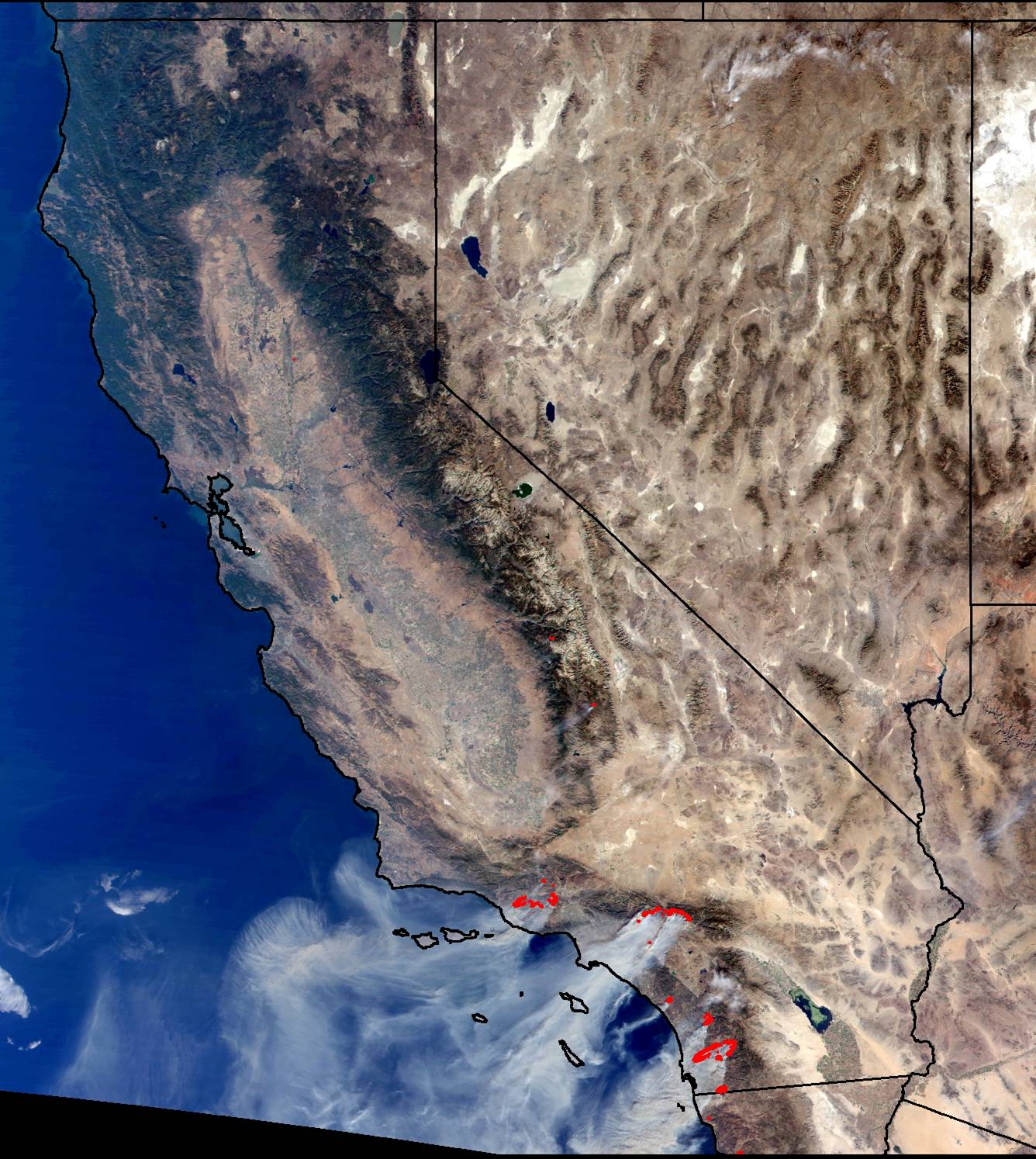 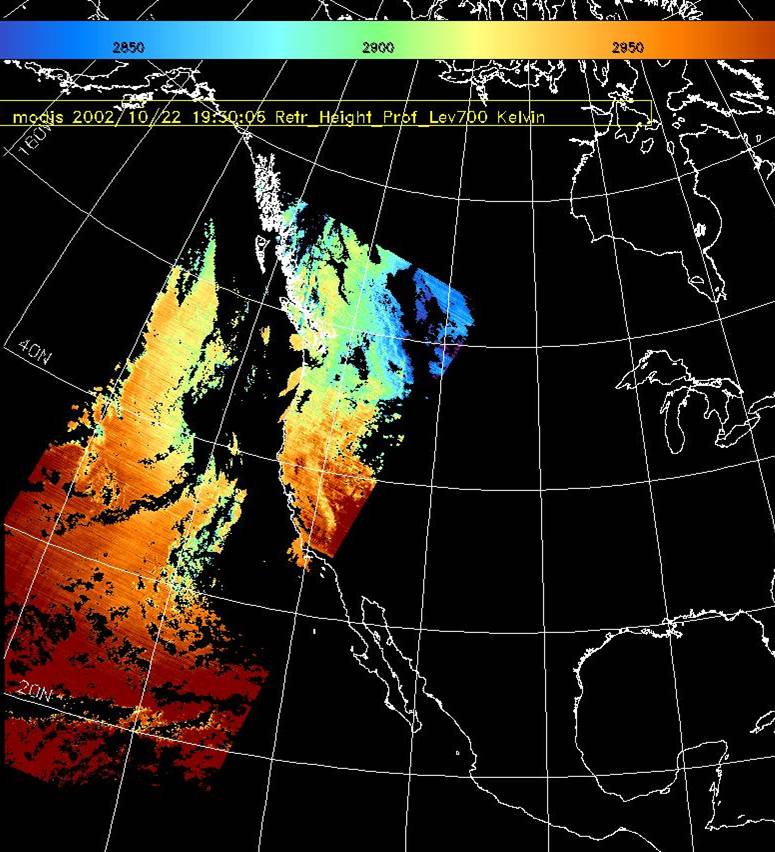 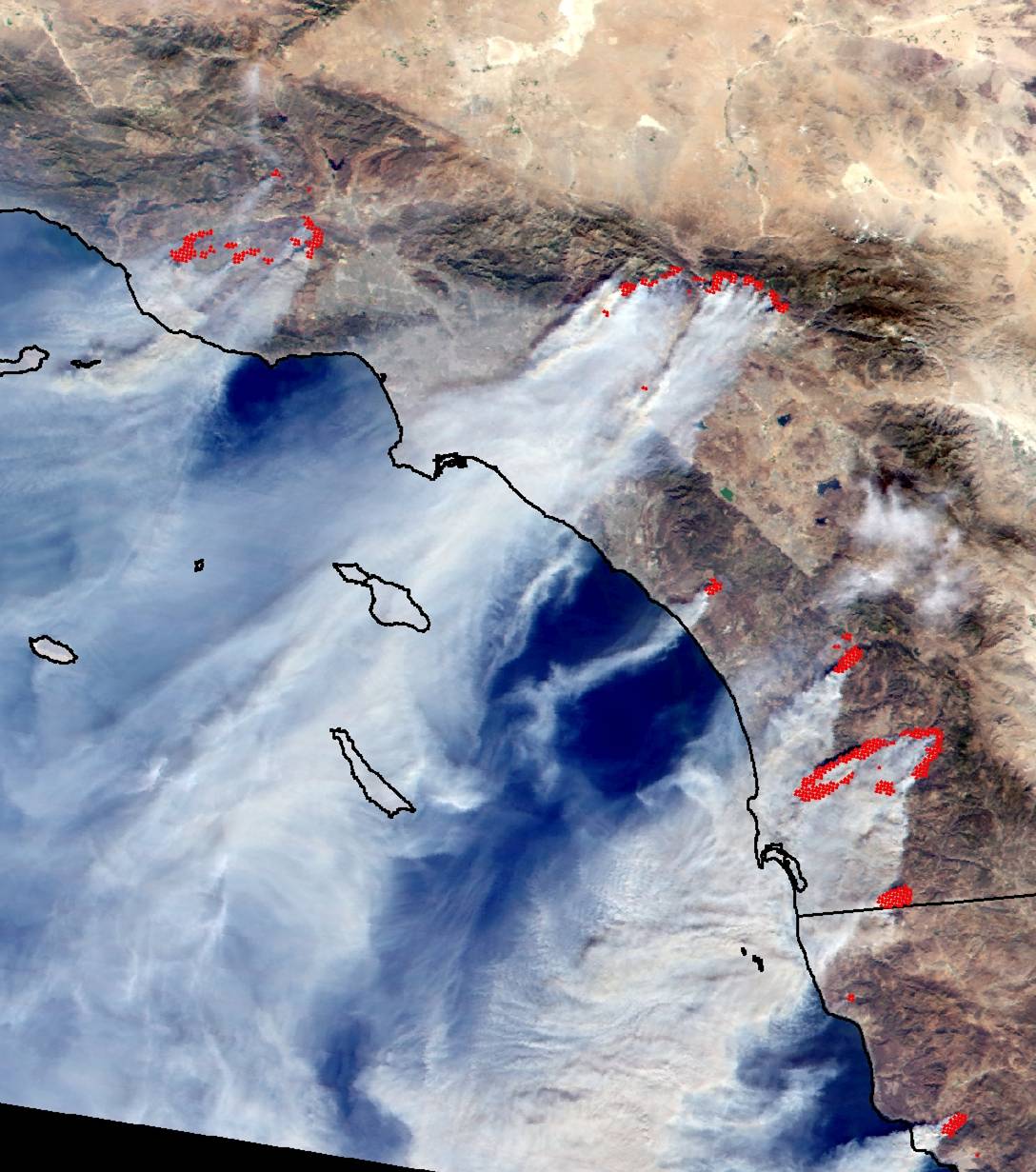 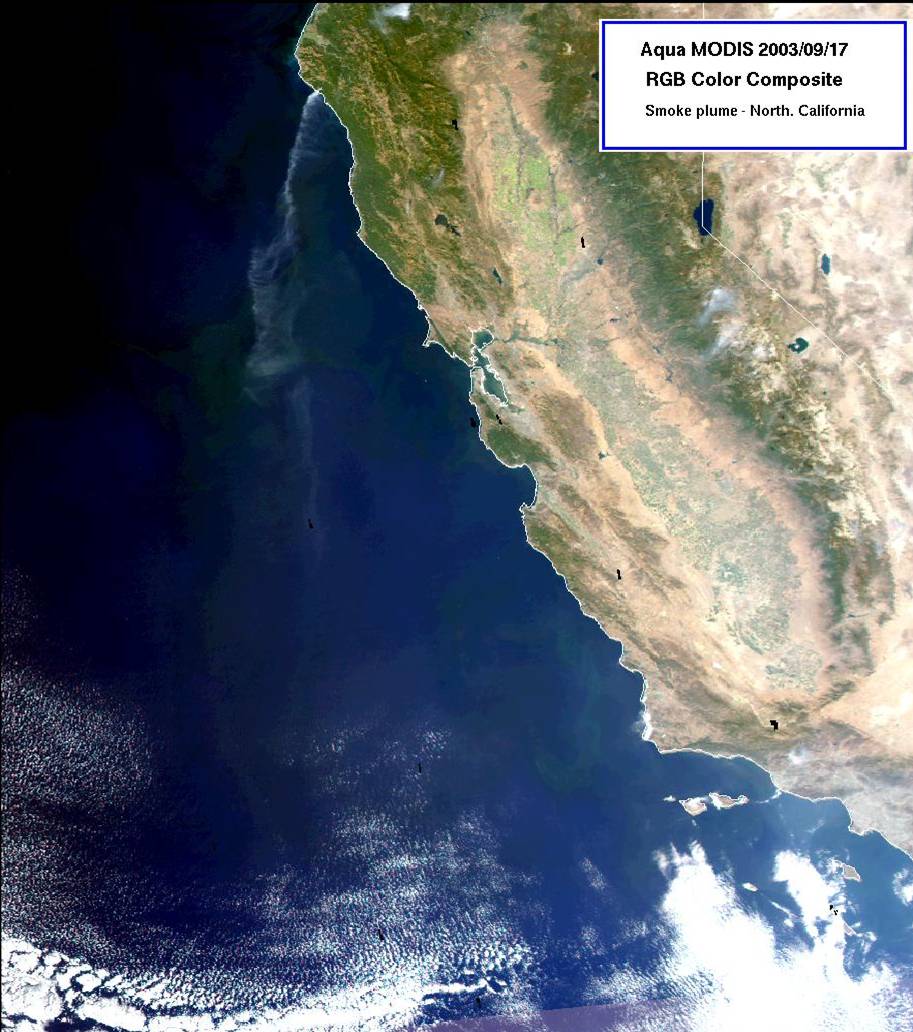 CA
New tools
MODIS/AIRS Processing Algorithms
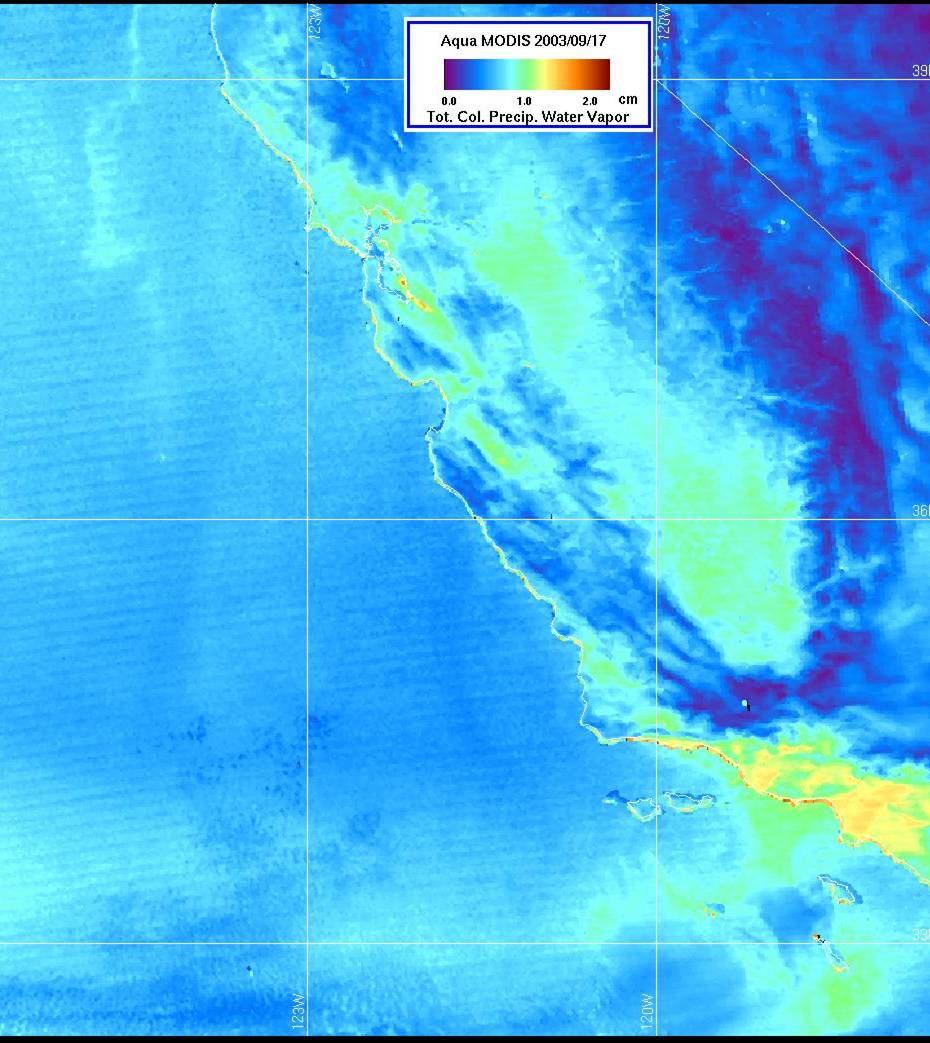 MODIS Enhanced
Vegetation Index
I. IMAPP MODIS modules
MOD01/2/3 - Level 1B
MOD18 – Ocean Color
MOD28 – SST
MOD07 - Atmospheric Profiles
MOD14 - Fire Detection
MOD06 – Cloud top Products
MOD35 – Cloud mask

II. IMAPP AIRS/AMSU-A modules
AMSU-A Level 1B
AIRS Level 1B
I. IMAPP MODIS modules
MOD01/2/3 - Level 1B
MOD18 – Ocean Color
MOD28 – SST
MOD07 - Atmospheric Profiles
MOD14 - Fire Detection
MOD06 – Cloud top Products
MOD35 – Cloud mask

II. IMAPP AIRS/AMSU-A modules
AMSU-A Level 1B
AIRS Level 1B
I. IMAPP MODIS modules
MOD01/2/3 - Level 1B
MOD18 – Ocean Color
MOD28 – SST
MOD07 - Atmospheric Profiles
MOD14 - Fire Detection
MOD06 – Cloud top Products
MOD35 – Cloud mask

II. IMAPP AIRS/AMSU-A modules
AMSU-A Level 1B
AIRS Level 1B
I. IMAPP MODIS modules
MOD01/2/3 - Level 1B
MOD18 – Ocean Color
MOD28 – SST
MOD07 - Atmospheric Profiles
MOD14 - Fire Detection
MOD06 – Cloud top Products
MOD35 – Cloud mask

II. IMAPP AIRS/AMSU-A modules
AMSU-A Level 1B
AIRS Level 1B
I. IMAPP MODIS modules
MOD01/2/3 - Level 1B
MOD18 – Ocean Color
MOD28 – SST
MOD07 - Atmospheric Profiles
MOD14 - Fire Detection
MOD06 – Cloud top Products
MOD35 – Cloud mask

II. IMAPP AIRS/AMSU-A modules
AMSU-A Level 1B
AIRS Level 1B
I. IMAPP MODIS modules
MOD01/2/3 - Level 1B
MOD18 – Ocean Color
MOD28 – SST
MOD07 - Atmospheric Profiles
MOD14 - Fire Detection
MOD06 – Cloud top Products
MOD35 – Cloud mask

II. IMAPP AIRS/AMSU-A modules
AMSU-A Level 1B
AIRS Level 1B
I. IMAPP MODIS modules
MOD01/2/3 - Level 1B
MOD18 – Ocean Color
MOD28 – SST
MOD07 - Atmospheric Profiles
MOD14 - Fire Detection
MOD06 – Cloud top Products
MOD35 – Cloud mask

II. IMAPP AIRS/AMSU-A modules
AMSU-A Level 1B
AIRS Level 1B
I. IMAPP MODIS modules
MOD01/2/3 - Level 1B
MOD18 – Ocean Color
MOD28 – SST
MOD07 - Atmospheric Profiles
MOD14 - Fire Detection
MOD06 – Cloud top Products
MOD35 – Cloud mask

II. IMAPP AIRS/AMSU-A modules
AMSU-A Level 1B
AIRS Level 1B
I. IMAPP MODIS modules
MOD01/2/3 - Level 1B
MOD18 – Ocean Color
MOD28 – SST
MOD07 - Atmospheric Profiles
MOD14 - Fire Detection
MOD06 – Cloud top Products
MOD35 – Cloud mask

II. IMAPP AIRS/AMSU-A modules
AMSU-A Level 1B
AIRS Level 1B
I. IMAPP MODIS modules
MOD01/2/3 - Level 1B
MOD18 – Ocean Color
MOD28 – SST
MOD07 - Atmospheric Profiles
MOD14 - Fire Detection
MOD06 – Cloud top Products
MOD35 – Cloud mask

II. IMAPP AIRS/AMSU-A modules
AMSU-A Level 1B
AIRS Level 1B
I. IMAPP MODIS modules
MOD01/2/3 - Level 1B
MOD18 – Ocean Color
MOD28 – SST
MOD07 - Atmospheric Profiles
MOD14 - Fire Detection
MOD06 – Cloud top Products
MOD35 – Cloud mask

II. IMAPP AIRS/AMSU-A modules
AMSU-A Level 1B
AIRS Level 1B
I. IMAPP MODIS modules
MOD01/2/3 - Level 1B
MOD18 – Ocean Color
MOD28 – SST
MOD07 - Atmospheric Profiles
MOD14 - Fire Detection
MOD06 – Cloud top Products
MOD35 – Cloud mask

II. IMAPP AIRS/AMSU-A modules
AMSU-A Level 1B
AIRS Level 1B
40N
NV
Grand Prix
       Fire
MODIS  2002/10/22  19:50:06   Retr_Height_Prof_Lev700  Kelvin
Piru Fire
CA
San 
Francisco
San 
Francisco
San Francisco
San Francisco
San Francisco
Los 
Angeles
Sierra Nevada Mts.
San Francisco
30N
30N
Roblar 
  Fire
San Francisco
III. NASA DAAC
MOD01/2/3 - Level 1B
MOD18 – Ocean Color
MOD28 - SST
MOD04 - Aerosol products
MOD05 - Precipitable water
MOD14 – Fire Detection
MOD10 - Snow Cover
MOD12 – Enhanced Veg Index
MOD09 - Land Sfc Reflectance
MOD07 - Atmospheric profiles
MOD35 – Cloud Mask
III. NASA DAAC
MOD01/2/3 - Level 1B
MOD18 – Ocean Color
MOD28 - SST
MOD04 - Aerosol products
MOD05 - Precipitable water
MOD14 – Fire Detection
MOD10 - Snow Cover
MOD12 – Enhanced Veg Index
MOD09 - Land Sfc Reflectance
MOD07 - Atmospheric profiles
MOD35 – Cloud Mask
III. NASA DAAC
MOD01/2/3 - Level 1B
MOD18 – Ocean Color
MOD28 - SST
MOD04 - Aerosol products
MOD05 - Precipitable water
MOD14 – Fire Detection
MOD10 - Snow Cover
MOD12 – Enhanced Veg Index
MOD09 - Land Sfc Reflectance
MOD07 - Atmospheric profiles
MOD35 – Cloud Mask
III. NASA DAAC
MOD01/2/3 - Level 1B
MOD18 – Ocean Color
MOD28 - SST
MOD04 - Aerosol products
MOD05 - Precipitable water
MOD14 – Fire Detection
MOD10 - Snow Cover
MOD12 – Enhanced Veg Index
MOD09 - Land Sfc Reflectance
MOD07 - Atmospheric profiles
MOD35 – Cloud Mask
III. NASA DAAC
MOD01/2/3 - Level 1B
MOD18 – Ocean Color
MOD28 - SST
MOD04 - Aerosol products
MOD05 - Precipitable water
MOD14 – Fire Detection
MOD10 - Snow Cover
MOD12 – Enhanced Veg Index
MOD09 - Land Sfc Reflectance
MOD07 - Atmospheric profiles
MOD35 – Cloud Mask
III. NASA DAAC
MOD01/2/3 - Level 1B
MOD18 – Ocean Color
MOD28 - SST
MOD04 - Aerosol products
MOD05 - Precipitable water
MOD14 – Fire Detection
MOD10 - Snow Cover
MOD12 – Enhanced Veg Index
MOD09 - Land Sfc Reflectance
MOD07 - Atmospheric profiles
MOD35 – Cloud Mask
III. NASA DAAC
MOD01/2/3 - Level 1B
MOD18 – Ocean Color
MOD28 - SST
MOD04 - Aerosol products
MOD05 - Precipitable water
MOD14 – Fire Detection
MOD10 - Snow Cover
MOD12 – Enhanced Veg Index
MOD09 - Land Sfc Reflectance
MOD07 - Atmospheric profiles
MOD35 – Cloud Mask
III. NASA DAAC
MOD01/2/3 - Level 1B
MOD18 – Ocean Color
MOD28 - SST
MOD04 - Aerosol products
MOD05 - Precipitable water
MOD14 – Fire Detection
MOD10 - Snow Cover
MOD12 – Enhanced Veg Index
MOD09 - Land Sfc Reflectance
MOD07 - Atmospheric profiles
MOD35 – Cloud Mask
III. NASA DAAC
MOD01/2/3 - Level 1B
MOD18 – Ocean Color
MOD28 - SST
MOD04 - Aerosol products
MOD05 - Precipitable water
MOD14 – Fire Detection
MOD10 - Snow Cover
MOD12 – Enhanced Veg Index
MOD09 - Land Sfc Reflectance
MOD07 - Atmospheric profiles
MOD35 – Cloud Mask
III. NASA DAAC
MOD01/2/3 - Level 1B
MOD18 – Ocean Color
MOD28 - SST
MOD04 - Aerosol products
MOD05 - Precipitable water
MOD14 – Fire Detection
MOD10 - Snow Cover
MOD12 – Enhanced Veg Index
MOD09 - Land Sfc Reflectance
MOD07 - Atmospheric profiles
MOD35 – Cloud Mask
III. NASA DAAC
MOD01/2/3 - Level 1B
MOD18 – Ocean Color
MOD28 - SST
MOD04 - Aerosol products
MOD05 - Precipitable water
MOD14 – Fire Detection
MOD10 - Snow Cover
MOD12 – Enhanced Veg Index
MOD09 - Land Sfc Reflectance
MOD07 - Atmospheric profiles
MOD35 – Cloud Mask
III. NASA DAAC
MOD01/2/3 - Level 1B
MOD18 – Ocean Color
MOD28 - SST
MOD04 - Aerosol products
MOD05 - Precipitable water
MOD14 – Fire Detection
MOD10 - Snow Cover
MOD12 – Enhanced Veg Index
MOD09 - Land Sfc Reflectance
MOD07 - Atmospheric profiles
MOD35 – Cloud Mask
Paradise
   Fire
Las Vegas
Monterey
Cedar 
  Fire
SeaSpace
20N
Los 
Angeles
San Diego
Los 
Angeles
Los 
Angeles
Los Angeles
Los Angeles
20N
Los Angeles
Otay Fire
Terra - MODIS RGB with
Fire Detection Overlaid
October 26, 2003
(University of Texas at Austin 
4.5m TeraScan X-Band System)
Terra - MODIS RGB with
Fire Detection Overlaid
October 26, 2003
(University of Texas at Austin 
4.5m TeraScan X-Band System)
130W
120W
San Diego
140W
130W
120W
14
Summary
MODIS has 36 spectral bands ranging from 0.41 to 14.38 μm

communication_rate = #bands X swath_width X ground_velocity/(spatial resolution)2

Science teams develop algorithms to construct higher level products from linear combinations of various bands.

DATA LEVELS
L0 - raw telemetry from the satellite in engineering units (e.g., volts)
L1 - data converted from engineering units (volts) into physical units (e.g., radiance)
L1b - also geometrically corrected in an Earth reference frame (e.g., lat, lon, height)
L2 - derived higher-level product derived from multiple bands plus ancillary data (e.g., environmental data records EDR).
L3 - gridded product constructed from a long time-series of L2 data.


Scientists usually work with L1b or L2 data although the original L0 or L1 data are stored in a long-term archive.
15
Lab 6 - Image ClassificationSupervised vs. Unsupervised Approaches
Supervised - image analyst "supervises" the selection of spectral classes that represent patterns or land cover features that the analyst can recognize Prior Decision

Unsupervised - statistical "clustering" algorithms used to select spectral classes inherent to the data, more computer-automated Posterior Decision
[R. Lathrop, 2006]
Image Classification
Why classify?
Make sense of a landscape
Place landscape into categories (classes)
Forest, Agriculture, Water, etc
Classification scheme = structure of classes
Depends on needs of users
Khalid Soofi, Remote Sensing Lab, ConocoPhillips Co., 2005
Example Uses
Provide context
Landscape planning or assessment
Research projects
Drive models
Global carbon budgets
Meteorology
Biodiversity
Khalid Soofi, Remote Sensing Lab, ConocoPhillips Co., 2005
Example: Near Mary’s Peak
Derived from a 1988 Landsat TM image
Distinguish types of forest
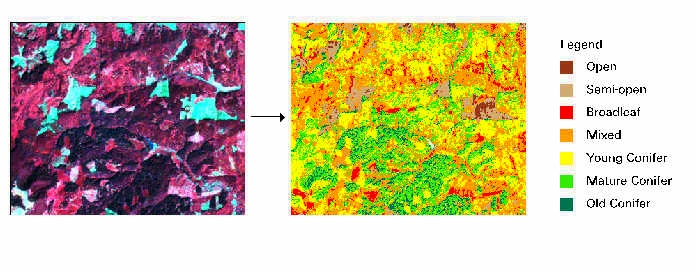 Khalid Soofi, Remote Sensing Lab, ConocoPhillips Co., 2005
Basic Strategy: How do you do it?
Use radiometric properties of remote sensor
Different objects have different spectral signatures
Khalid Soofi, Remote Sensing Lab, ConocoPhillips Co., 2005
Basic Strategy:  How do you do it?
In an easy world, all “Vegetation” pixels would have exactly the same spectral signature
Then we could just say that any pixel in an image with that signature was vegetation
We’d do the same for soil, etc. and end up with a map of classes
Khalid Soofi, Remote Sensing Lab, ConocoPhillips Co., 2005
Basic Strategy: How do you do it?
But in reality, that isn’t the case.  Looking at several pixels with vegetation, you’d see variety in spectral signatures.
The same would happen for other types of pixels, as well.
Khalid Soofi, Remote Sensing Lab, ConocoPhillips Co., 2005
The Classification Trick: Deal with variability
Different ways of dealing with the variability lead to different ways of classifying images
To talk about this, we need to look at spectral signatures a little differently
Khalid Soofi, Remote Sensing Lab, ConocoPhillips Co., 2005
Think of a pixel’s reflectance in 2-dimensional space. The pixel occupies a point in that space.
The vegetation pixel and the soil pixels occupy different points in 2-d space
Khalid Soofi, Remote Sensing Lab, ConocoPhillips Co., 2005
In a Landsat scene, instead of two dimensions, we have 7 spectral dimensions 
Each pixel represents a point in 7-dimensional space
To be generic to any sensor, we say “n-dimensional” space
For examples that follow, we use 2-d space to illustrate, but principles apply to any n-dimensional space
Khalid Soofi, Remote Sensing Lab, ConocoPhillips Co., 2005
Basic Strategy: Dealing with variability
With variability, the vegetation pixels now occupy a region, not a point, of n-dimensional space
Soil pixels occupy a different region of n-dimensional space
Khalid Soofi, Remote Sensing Lab, ConocoPhillips Co., 2005
Basic strategy: Dealing with variability
Classification: 
 Delineate boundaries of classes in n-dimensional space
 Assign class names to pixels using those boundaries
Khalid Soofi, Remote Sensing Lab, ConocoPhillips Co., 2005
Conifer
Deciduous
Water
Digital Image
Supervised Classification(Machine Learning)
Supervised classification requires the analyst to select training areas where he/she knows what is on the ground and then digitize a polygon within that area…
Mean Spectral Signatures
The computer then creates...
Known Conifer Area
Known Water Area
Known Deciduous Area
Khalid Soofi, Remote Sensing Lab, ConocoPhillips Co., 2005
Supervised Classification
Conifer
Deciduous
Water
Unknown
Information
Mean Spectral Signatures
Multispectral Image
(Classified Image)
Spectral Signature of Next Pixel to be Classified
Khalid Soofi, Remote Sensing Lab, ConocoPhillips Co., 2005
The Result is Information--in this case a Land Cover map...
Land Cover Map
Legend:
Water
Conifer
Deciduous
Khalid Soofi, Remote Sensing Lab, ConocoPhillips Co., 2005
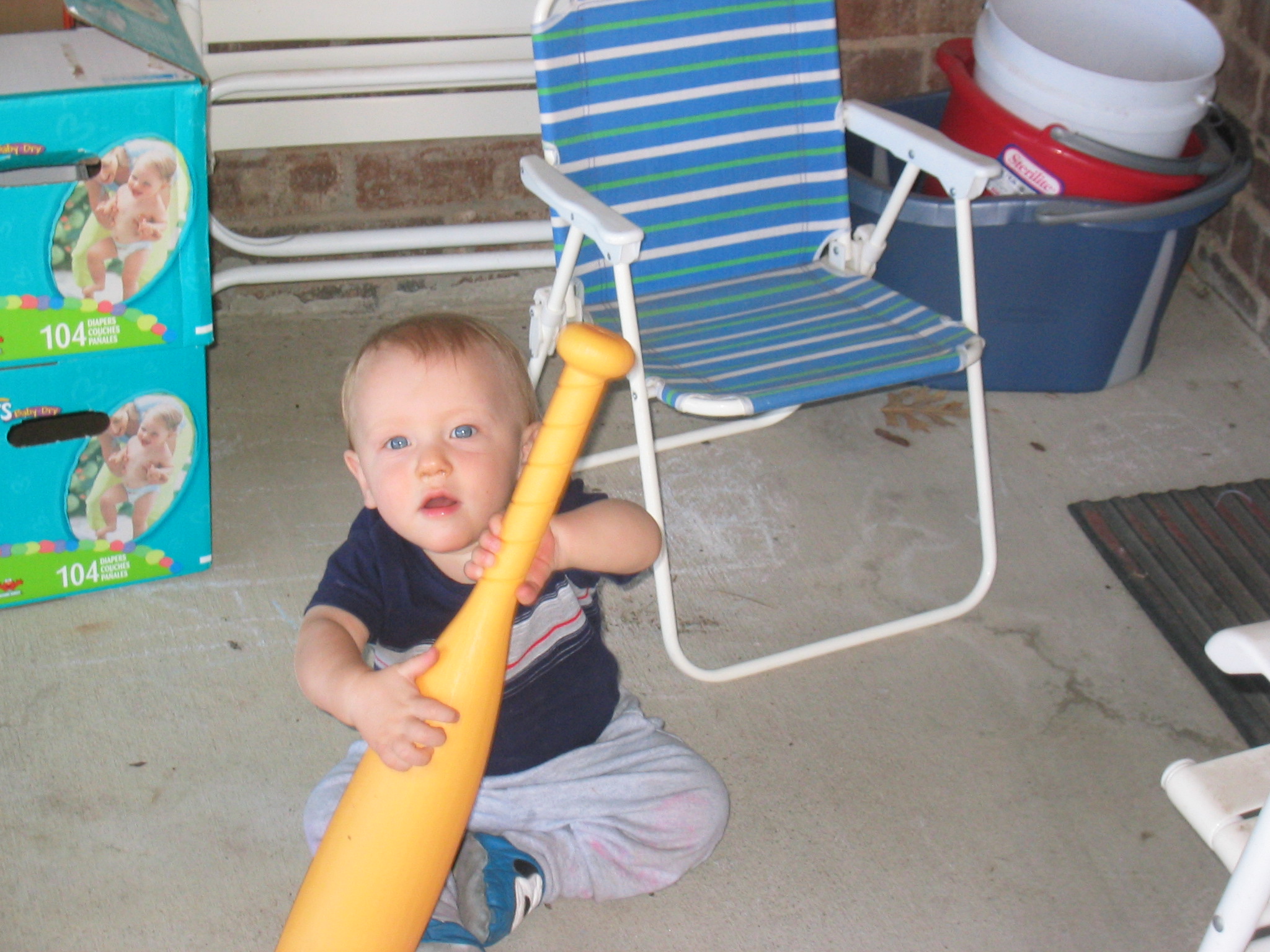 Lab 6 Demo